Commissioning LandscapeLocal Authority Perspective
Will Patten
Service Director of Commissioning
Peterborough City Council & Cambridgeshire County Council
November 2020
Outcomes
Our outcomes haven’t changed, even though we are operating in a different environment due to COVID.

People access the right support and advice, at the right time, in the right place, by the right people.
A focus on prevention and early intervention. Reducing demand for more costly interventions
Maximising independence by empowering people to do more for themselves.
Fewer hospital admissions and delayed transfers of care.
Care and support is consistent and joined up, so people are supported in regaining/retaining independence in their usual place of residence.
Carers (including young carers) are supported within their communities to continue caring for loved ones. 
Stronger collaboration and joint working with the voluntary sector, networks and support in local communities. 
Develop models of care that enable maximum independence and the ability to control infection whilst remaining homely.
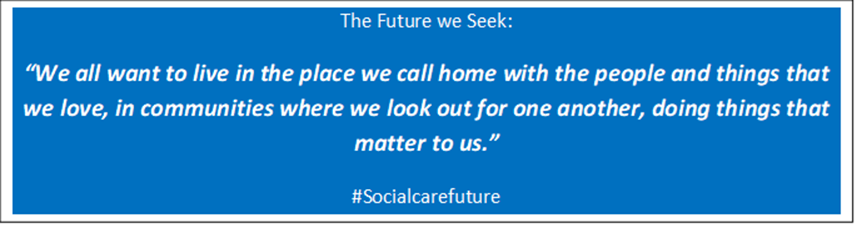 Changing environment
How things have changed…

COVID continues to have a significant impact on the environment we are now operating in:

Increased financial and sustainability pressures
Infection prevention and control measures impacting on the way services are delivered, e.g. capacity, cost, care models (day opportunities)
People seen to be more reluctant to access care and support and want a different model
Latent demand and increased acuity with people not accessing support at the right time to minimise impact of poor health and wellbeing.
And so on… 

But pre Covid, Our budgets were demand led and following learning from Neighbourhood cares, the APC work (and Covid response), we want and need to accelerate Place Based approach, under the TC banner
Future Approach
We need to respond differently
Taking forward the Think Communities approach, through a ‘Prevent-Reduce-Delay’ approach, focused on place and building on the learning from the Neighbourhood Cares pilots and the different ways of working developed through the pandemic.
Embedding the Think Communities principles, through:
Local, place based decision making based on needs of local communities
Collaboration and co-production with partners
Removing obstacles to commissioning (e.g. procurement versus development of micro-enterprises)
Behavioural science  – changing behaviours at scale (obesity,  attainment, volunteering etc).
Place based commissioning, supported with capitated budgets.
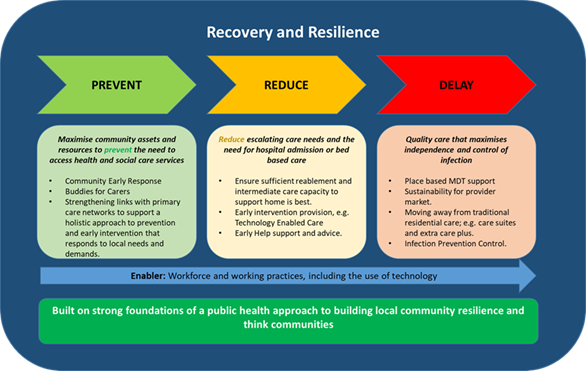 Commissioning round up
The development of a place based approach building on the learning from the Neighbourhood Cares pilots, the different ways of working developed through the pandemic.  Taking forward the Think Communities approach and taking every opportunity to ‘Change the Conversation’. 
Examples of developing a place based approach to commissioning
Care Suites – want to test a new model, which aims to give people more security of housing tenure, independence and greater choice and control over their care options.
Micro-enterprises: want to increase the numbers of microenterprises. This will contribute to a more localised and sustainable care market.  
Care at Home Pilot: We want to develop a place-based pilot which finds different ways to provide Dom care
Market Sustainability: we want to increase long term financial commitment in the market; increasing block:spot bed ratio of commissioned care

Want to contribute to the ICPs including the development of the MDT model in the community
 Team around a patient and their carers who may be vulnerable/ have escalating needs where we need to find a different and shared local solution as an alternative to going into a care setting/ hospital. Developing a person centred approach, building on local networks and assets.

Want to jointly commission where it makes sense to do so
LDP, MH etc
Other areas?